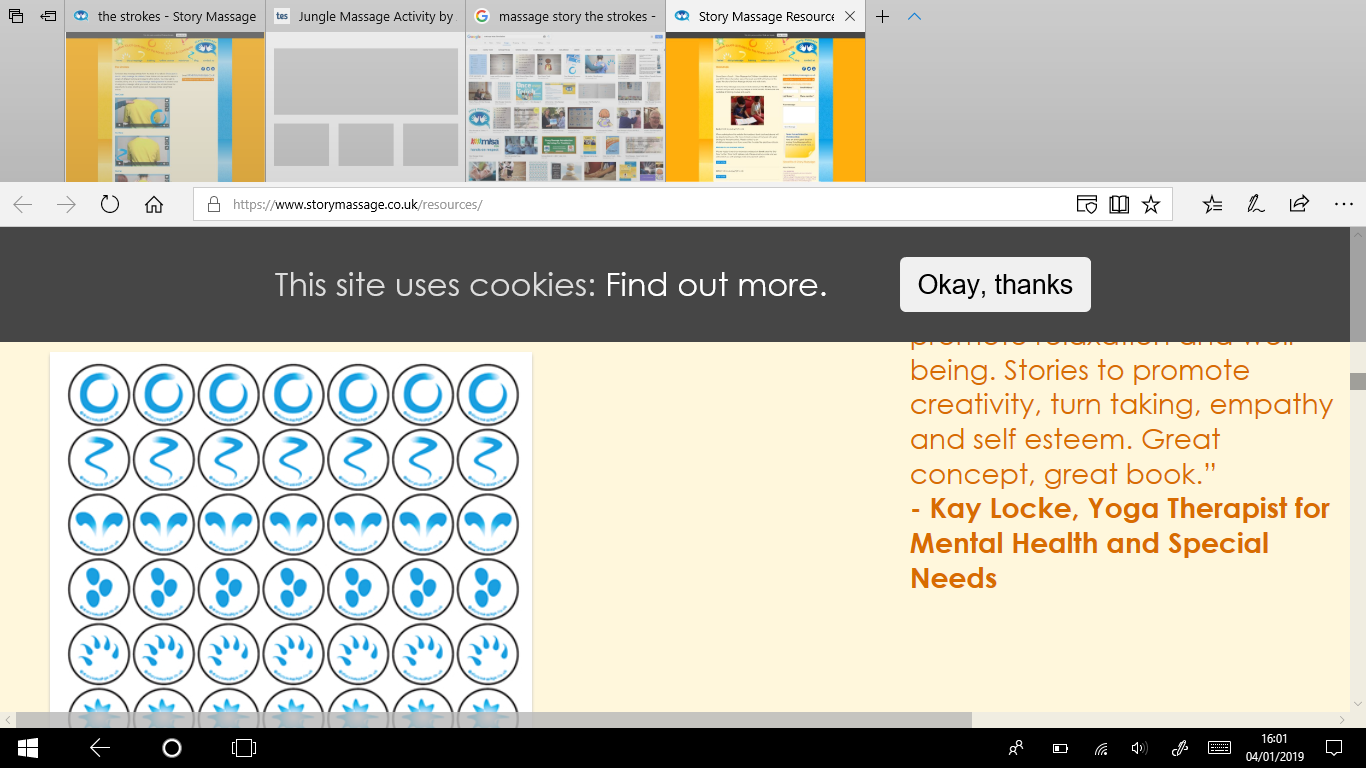 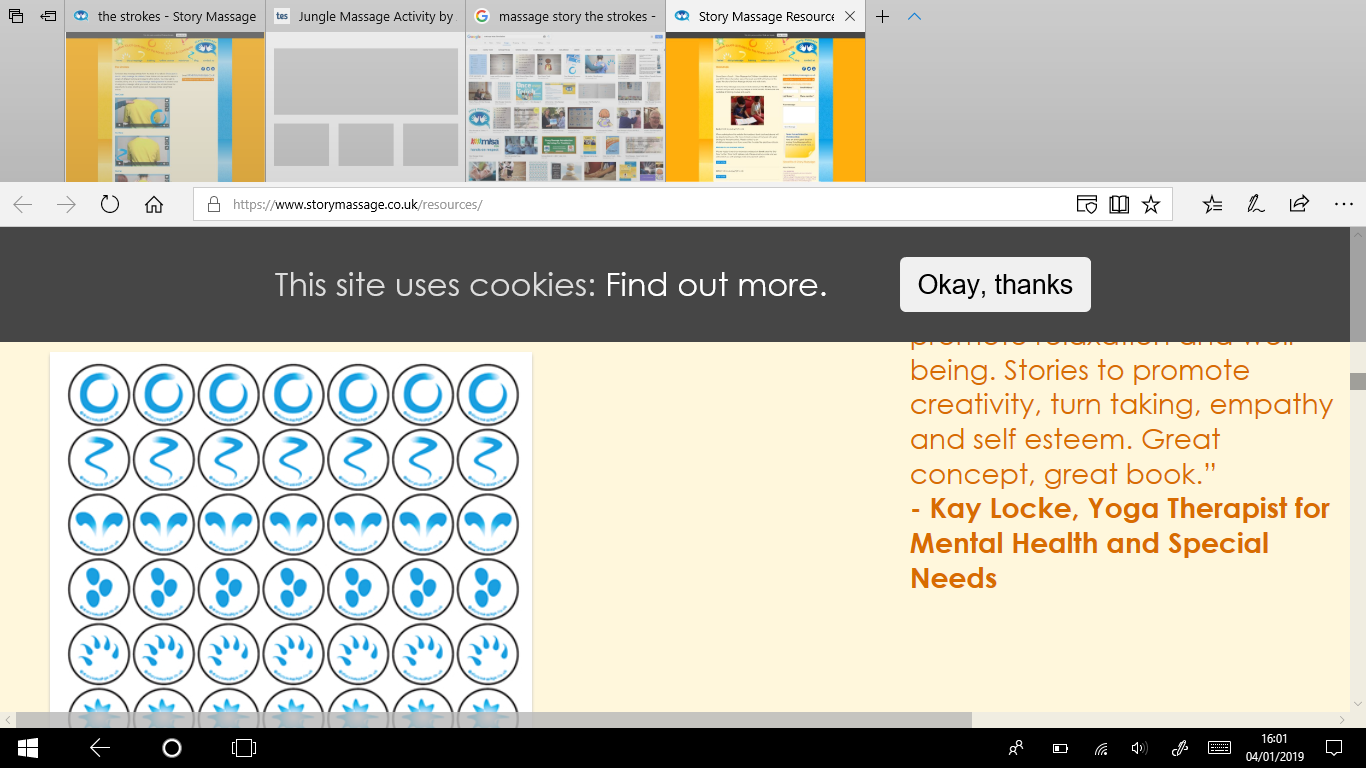 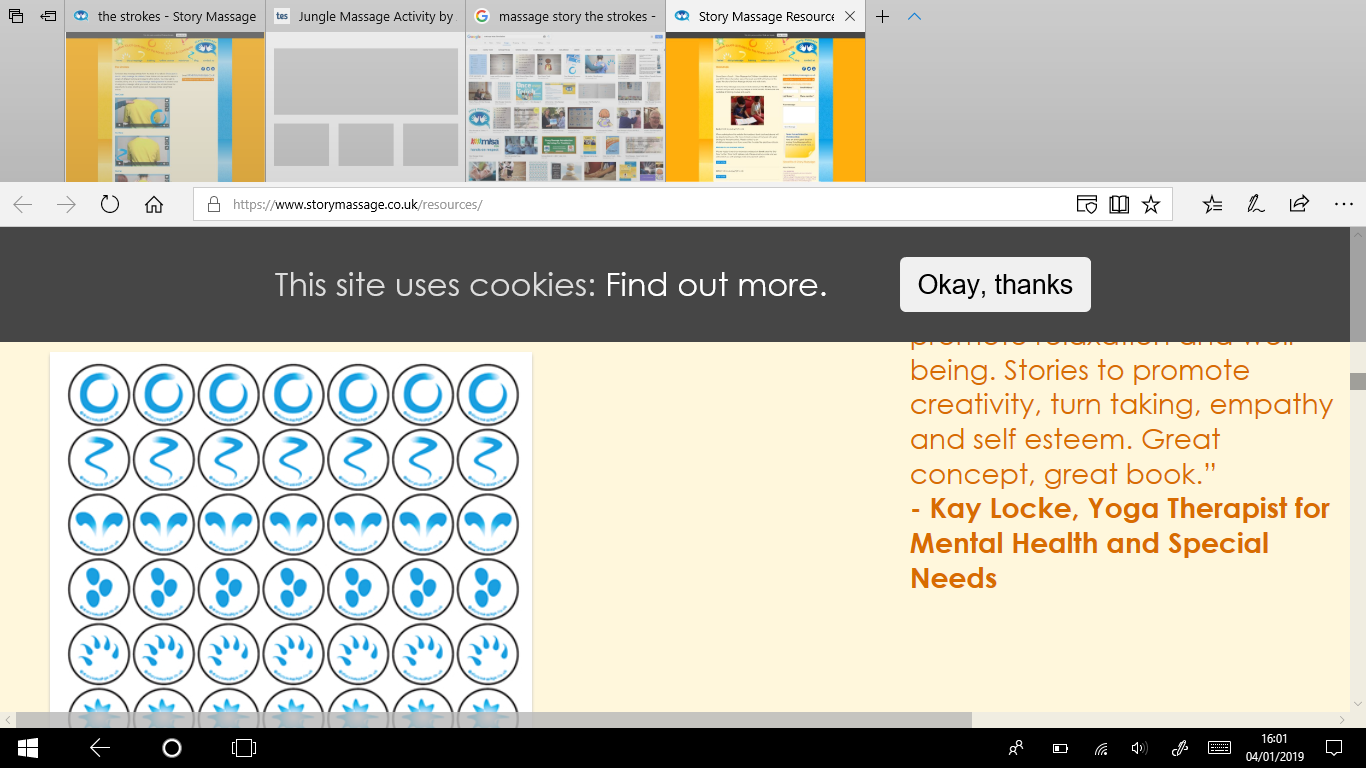 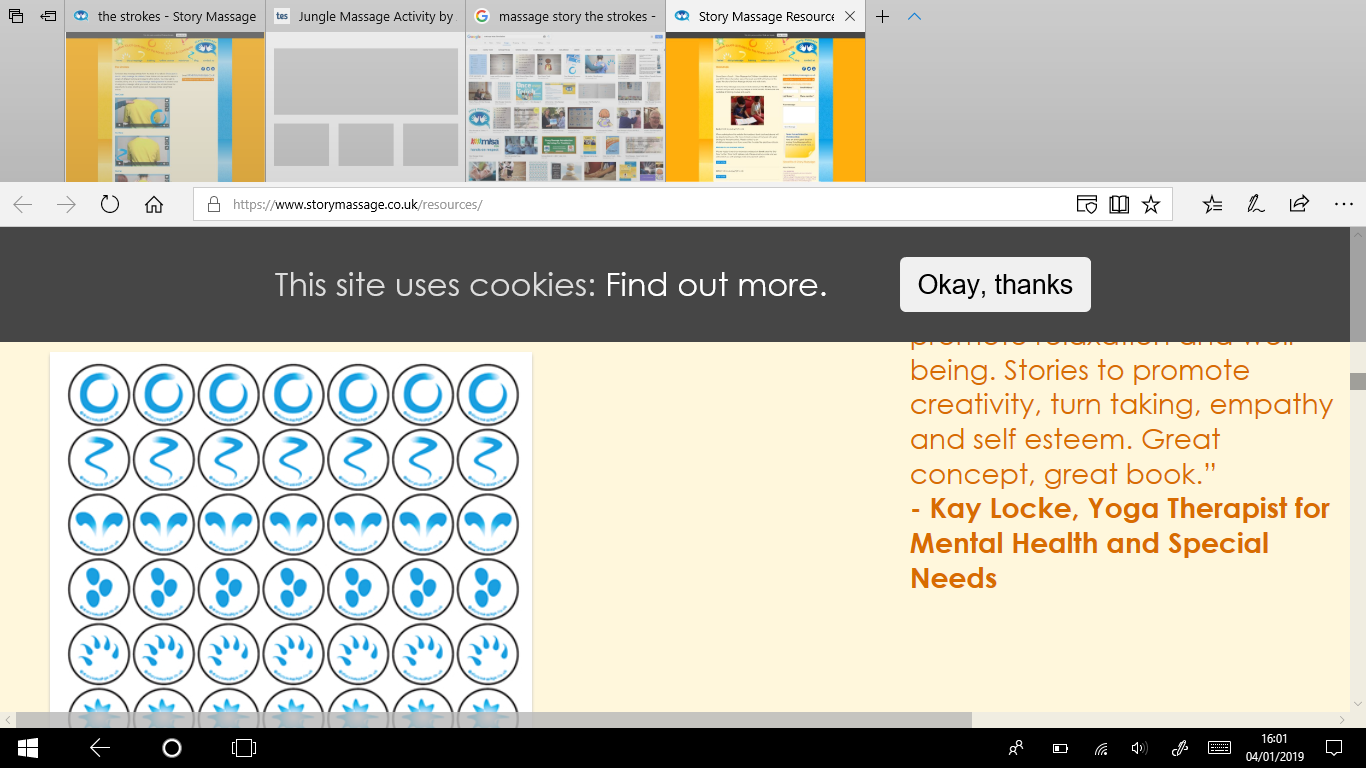 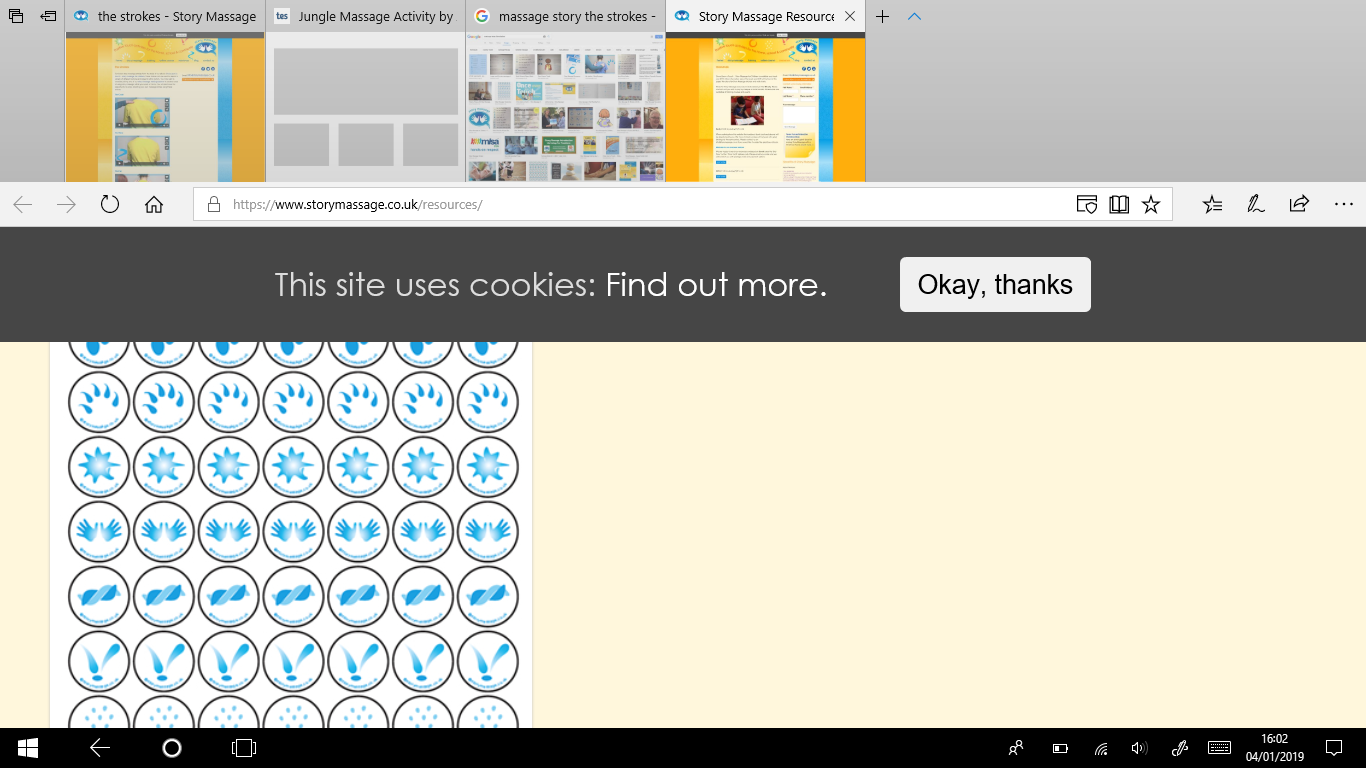 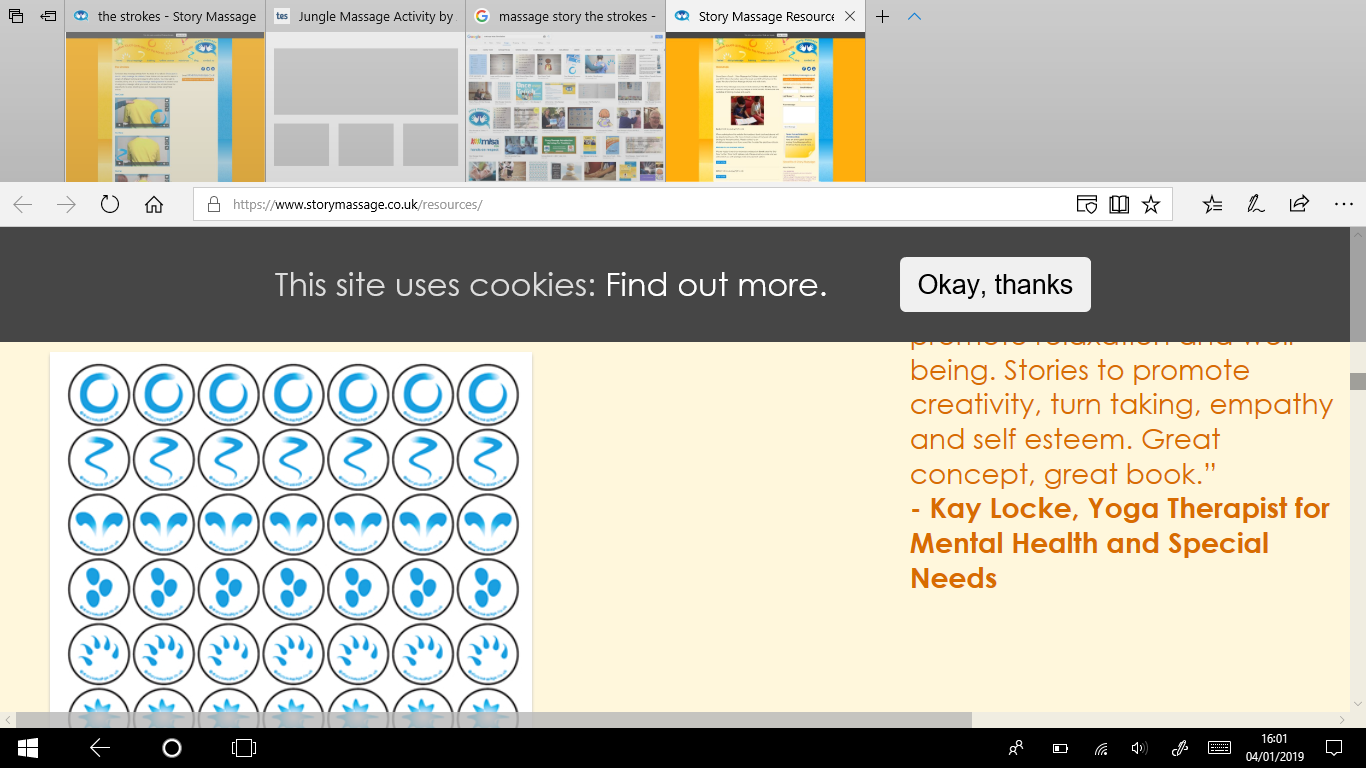 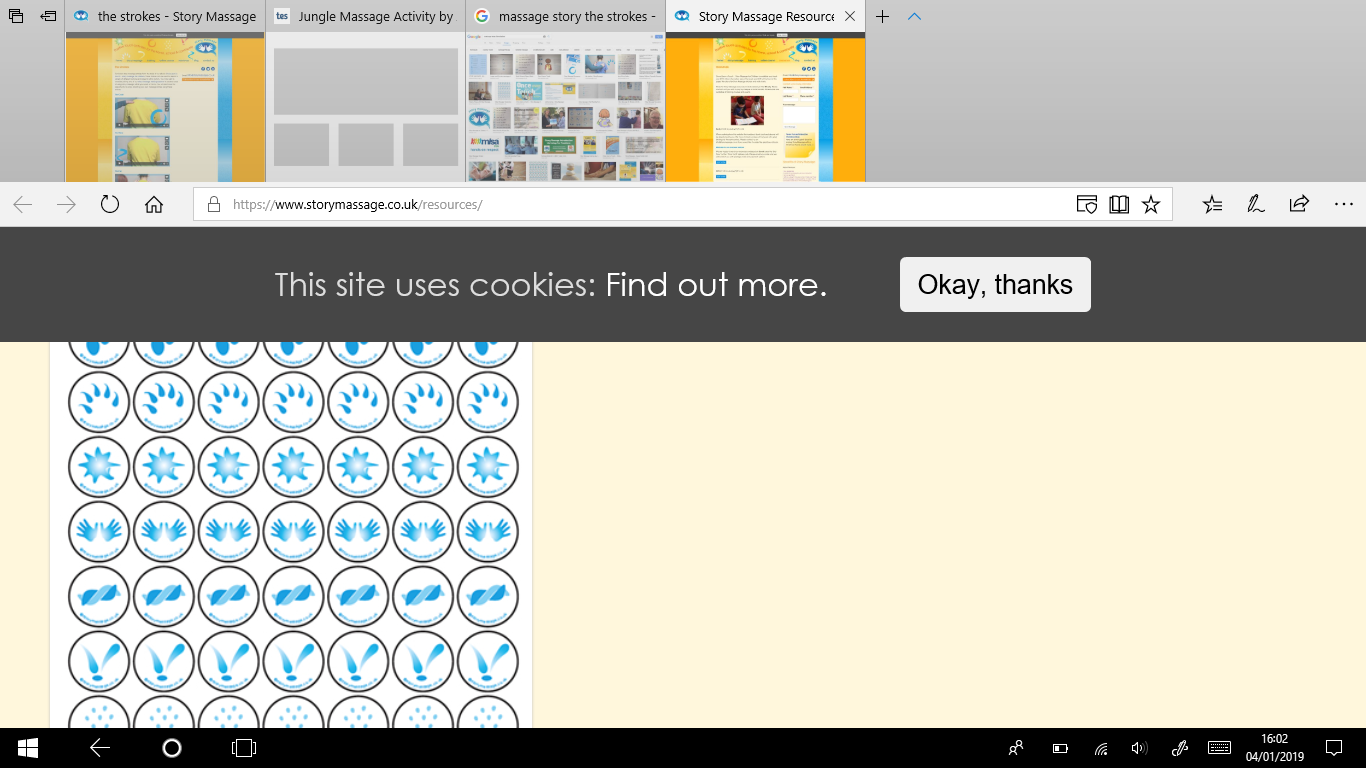 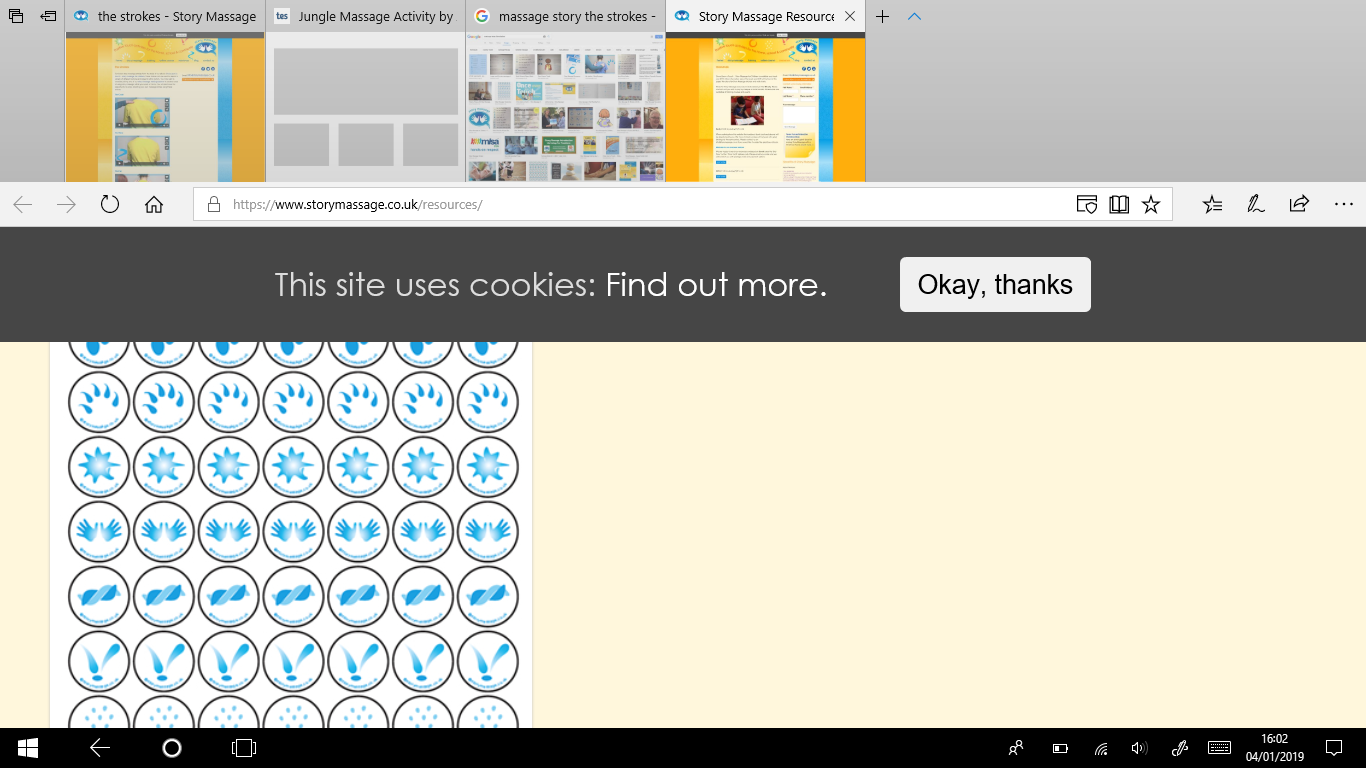 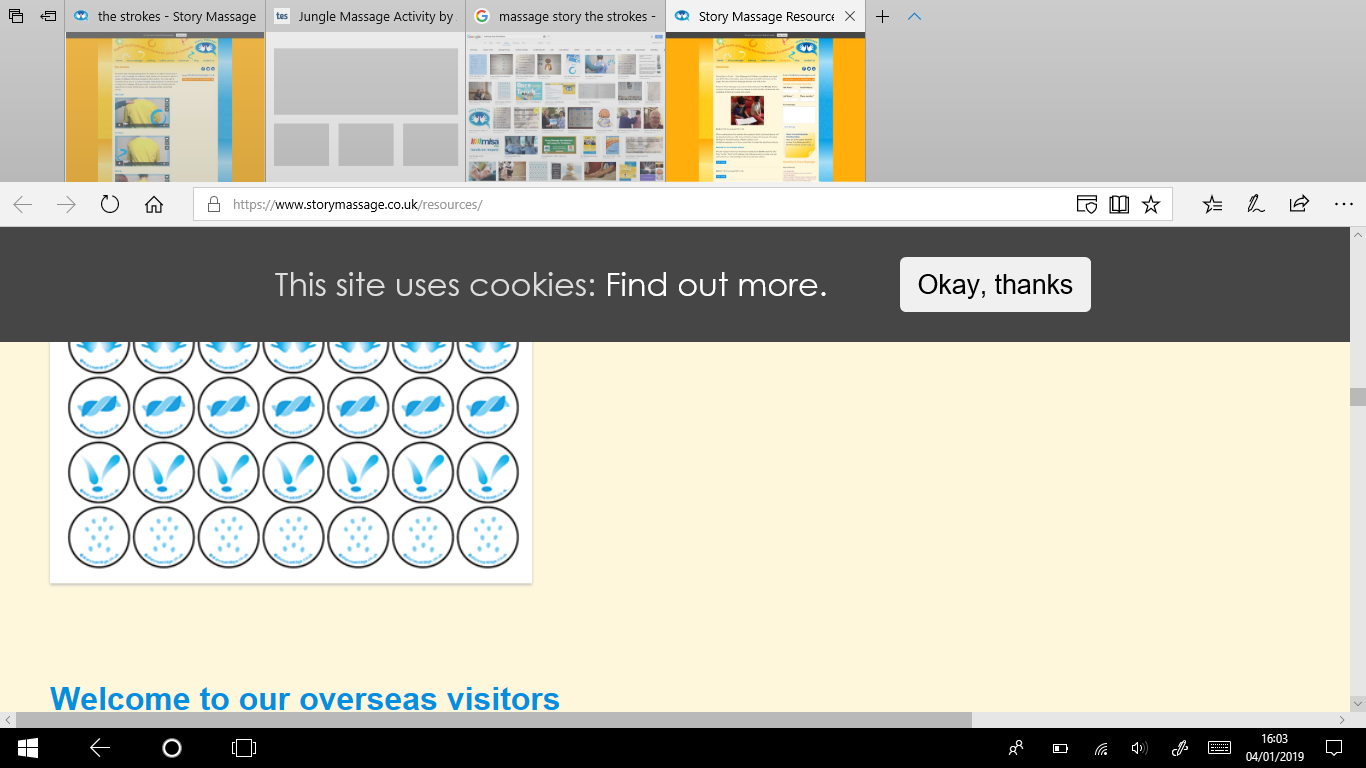 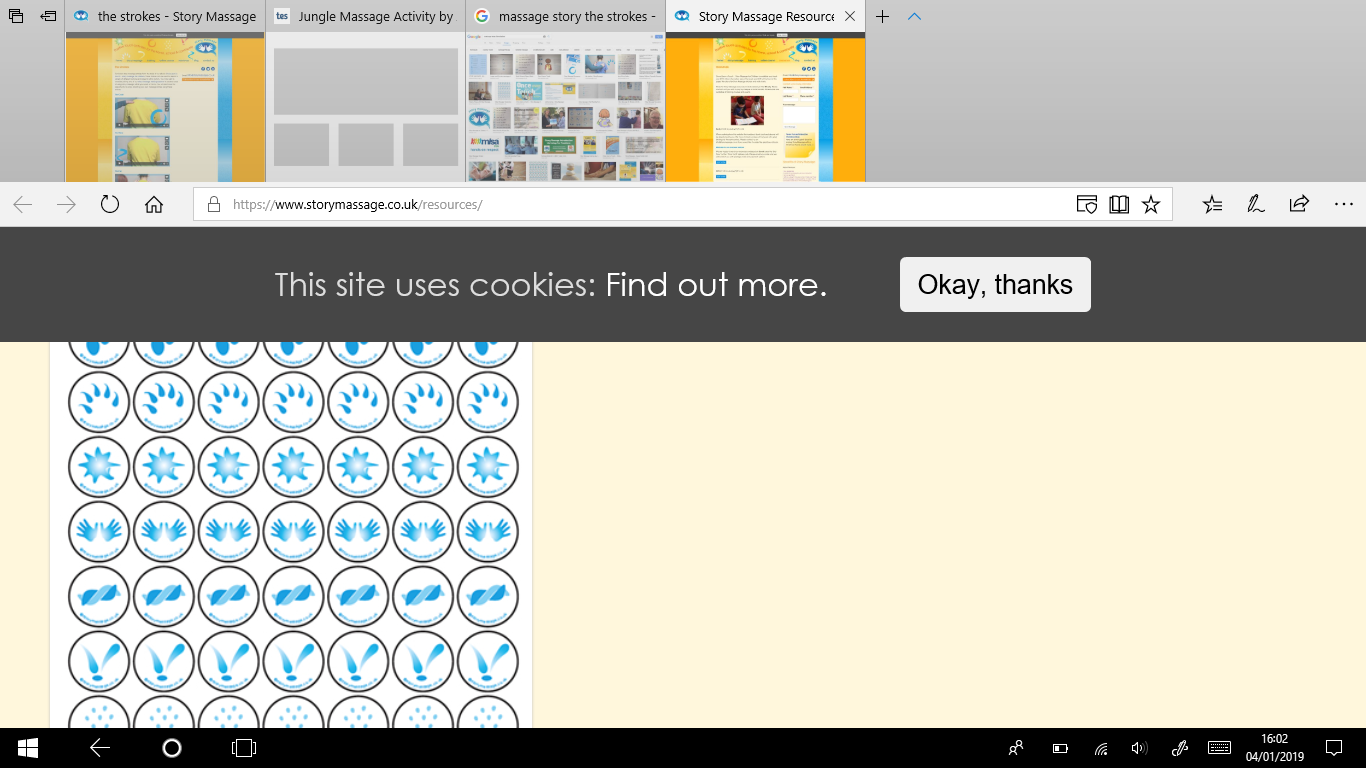 Cloud in the sky
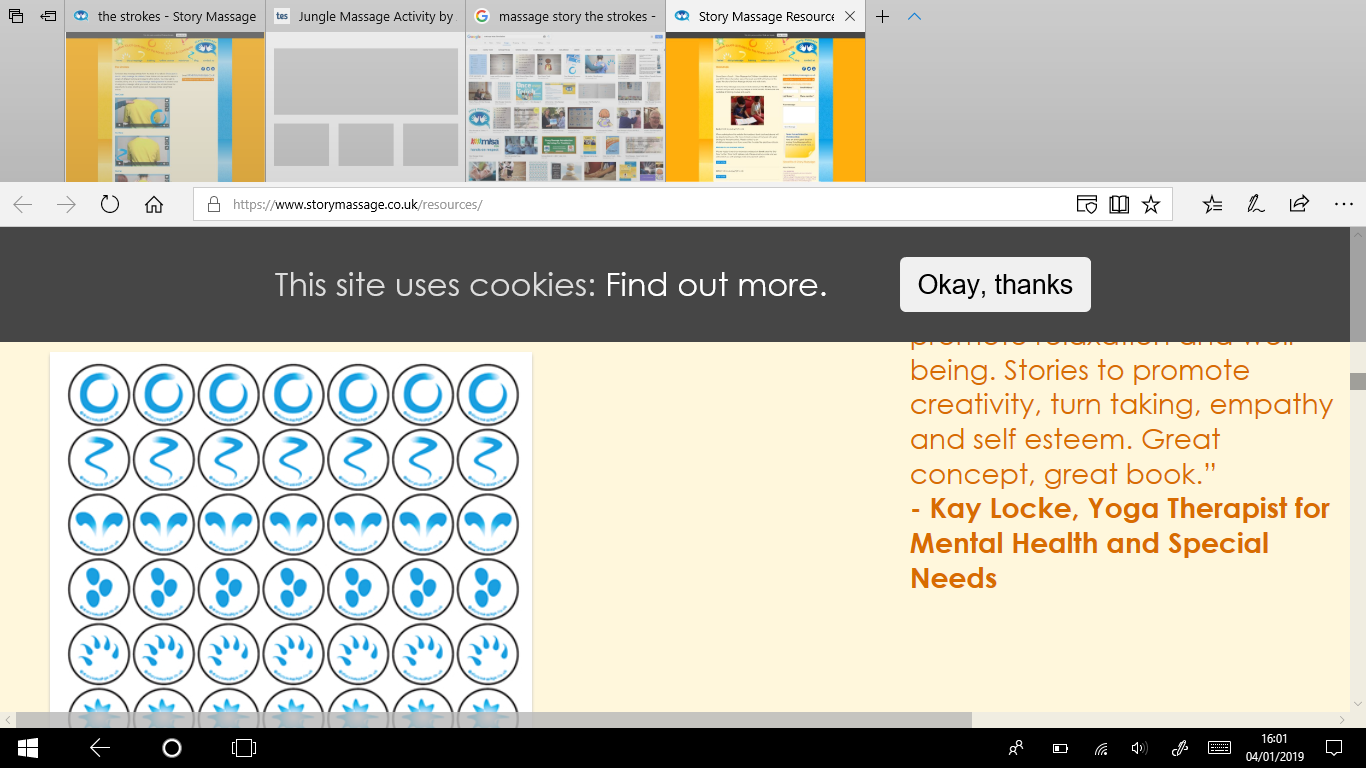 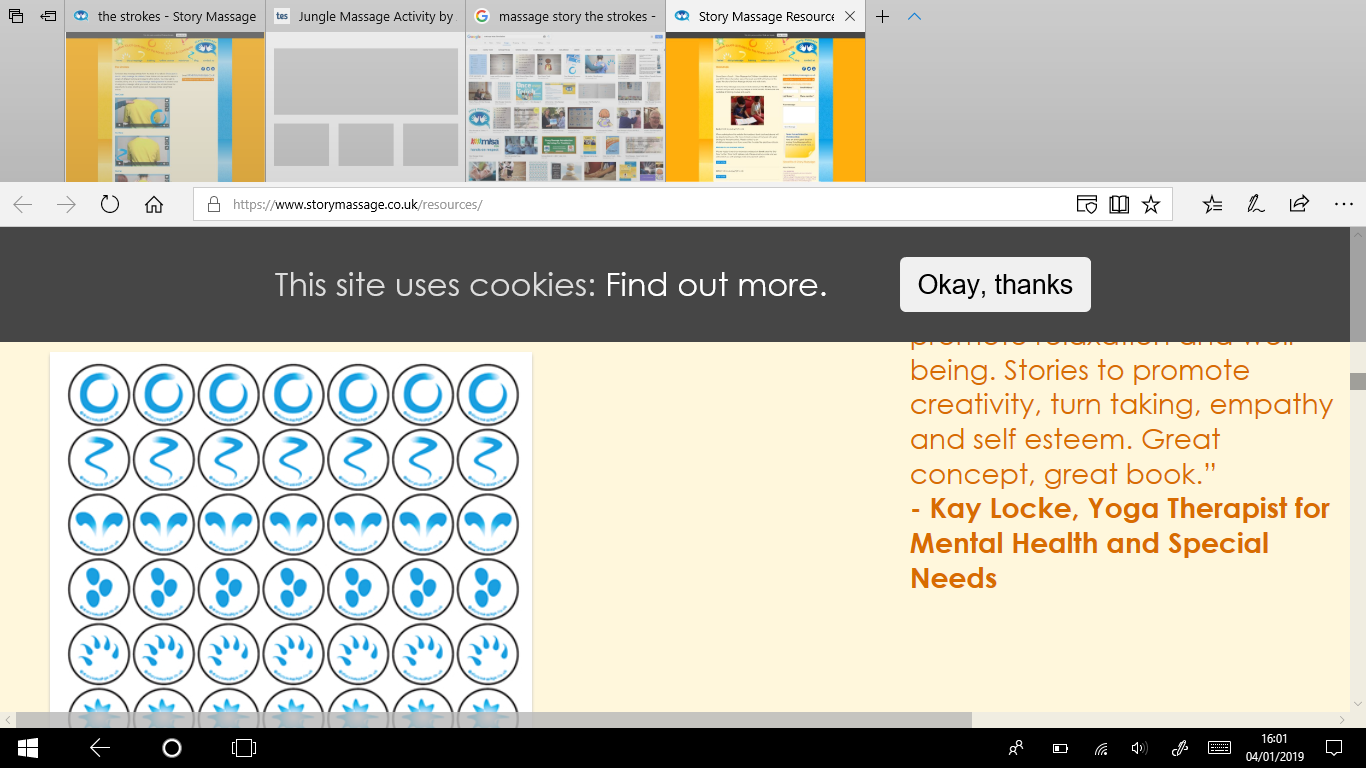 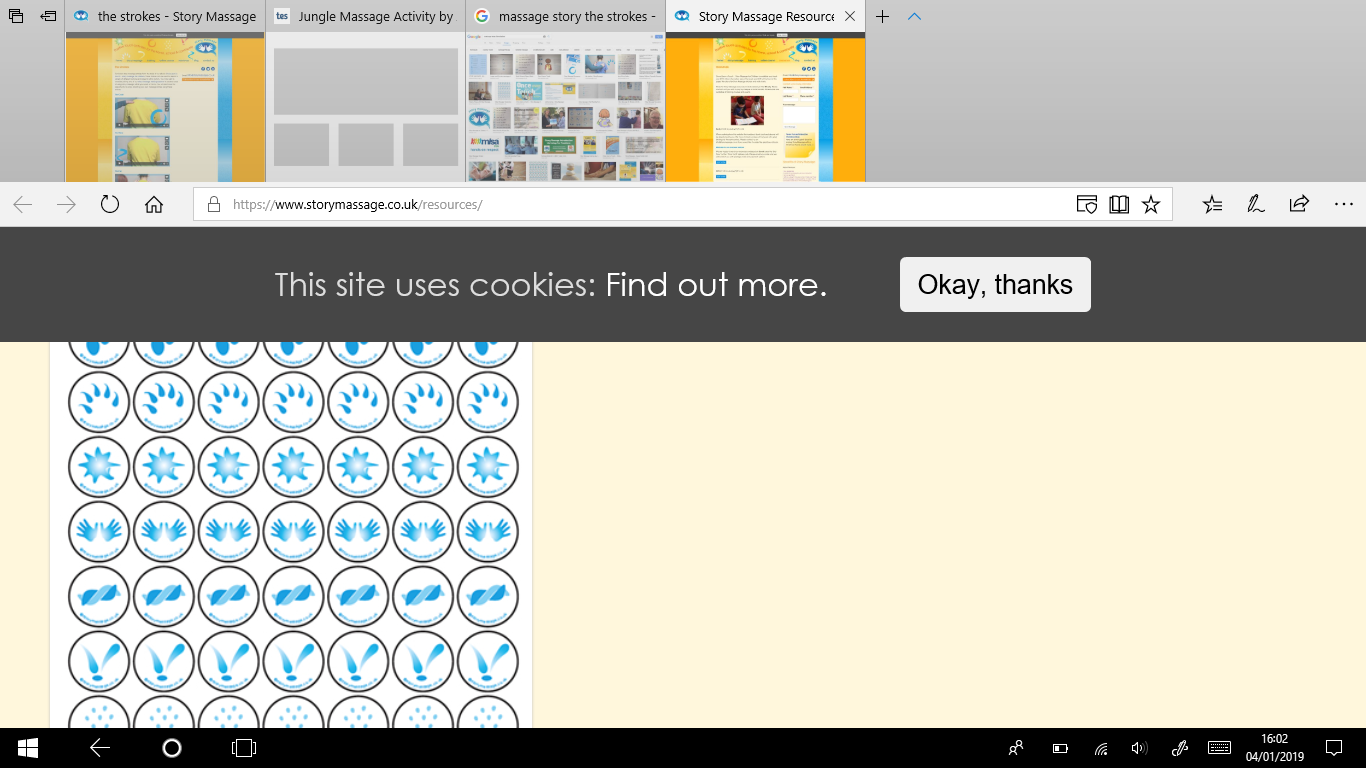 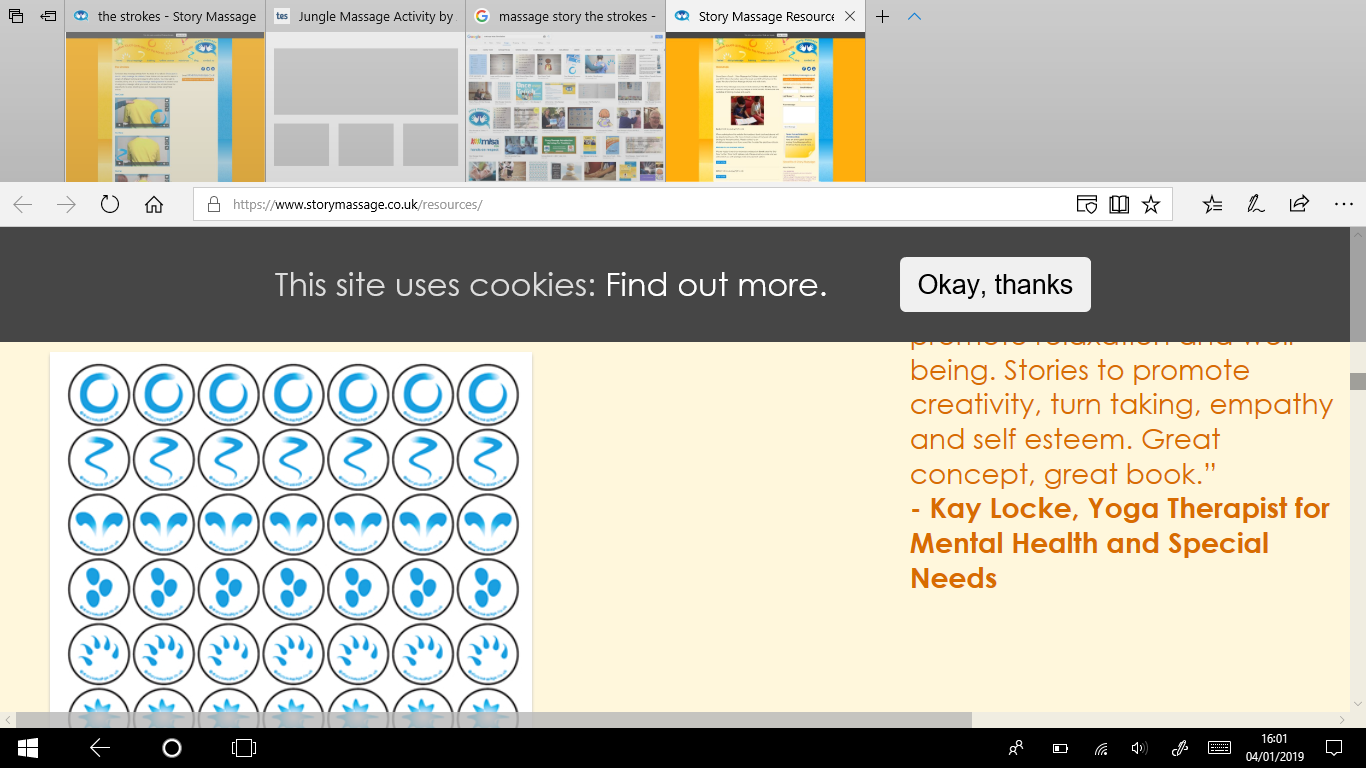 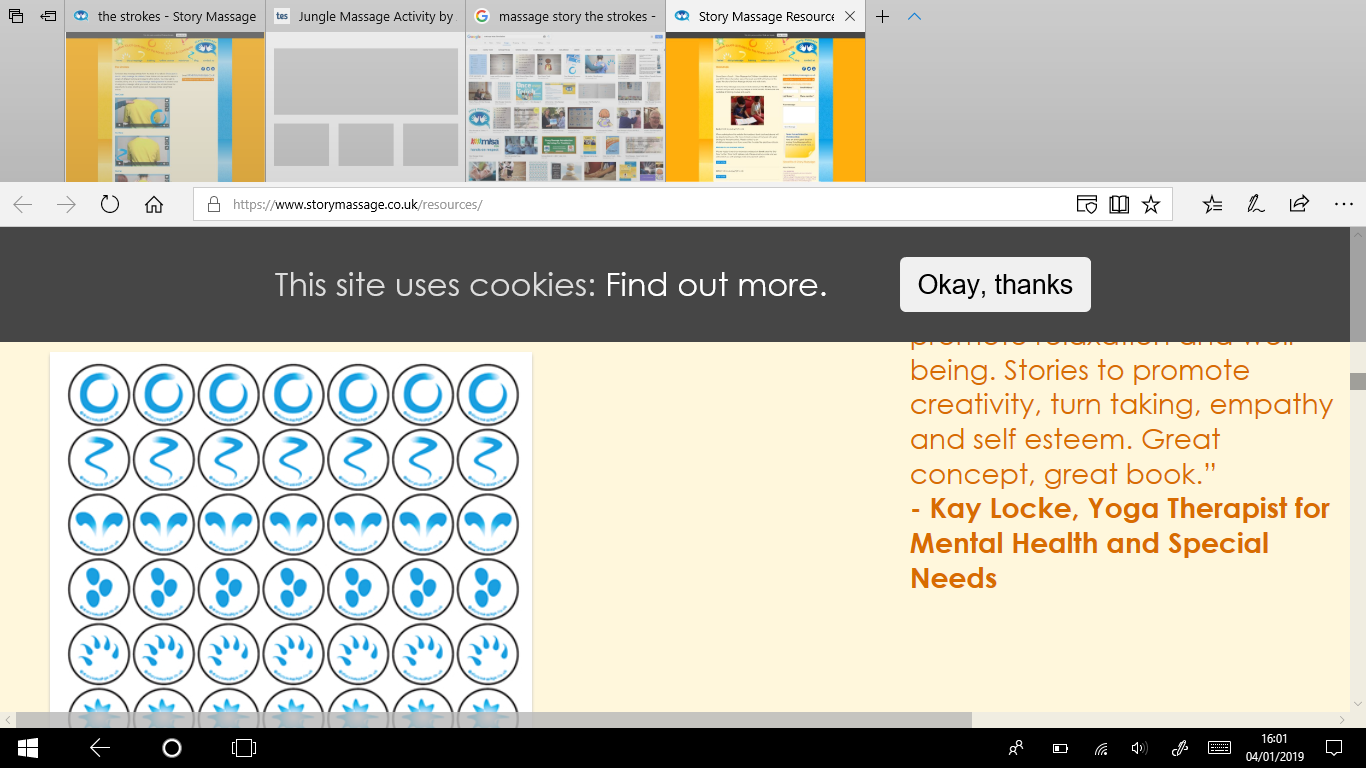 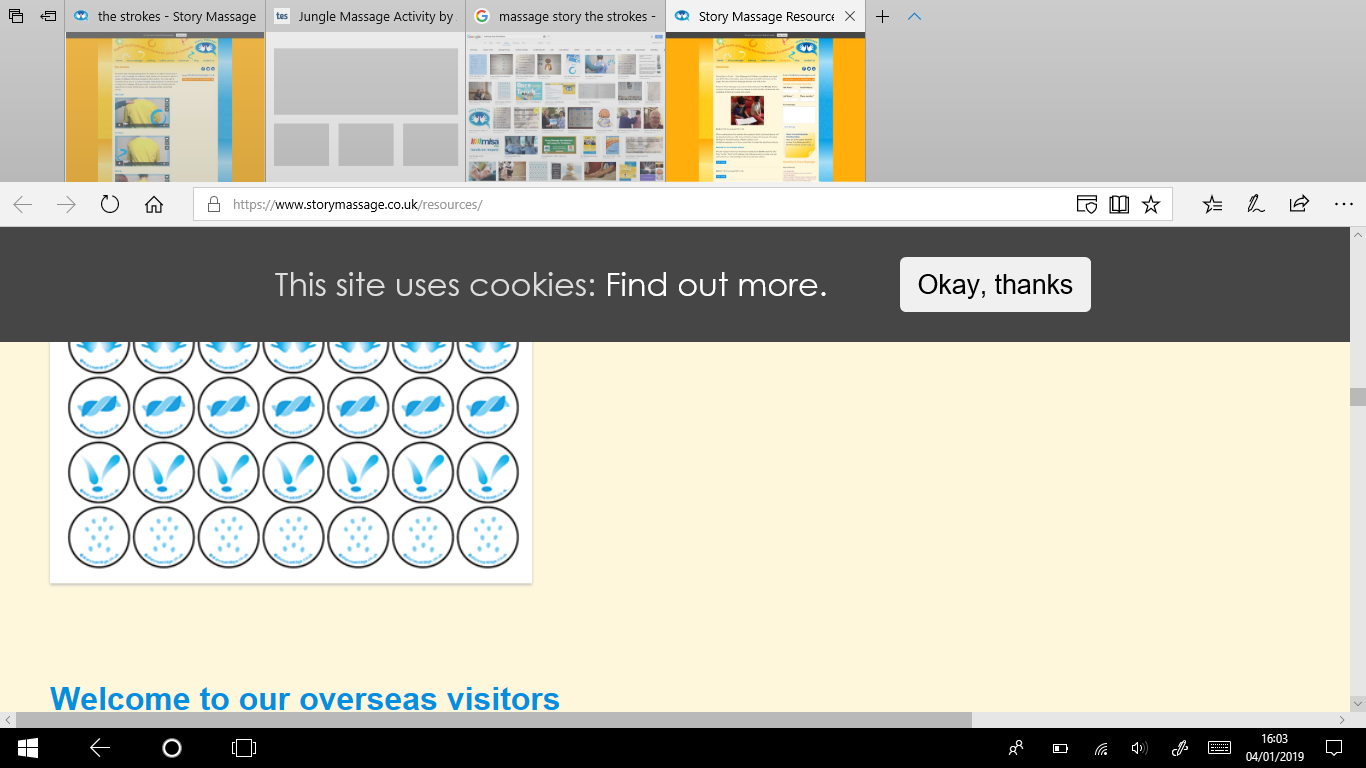 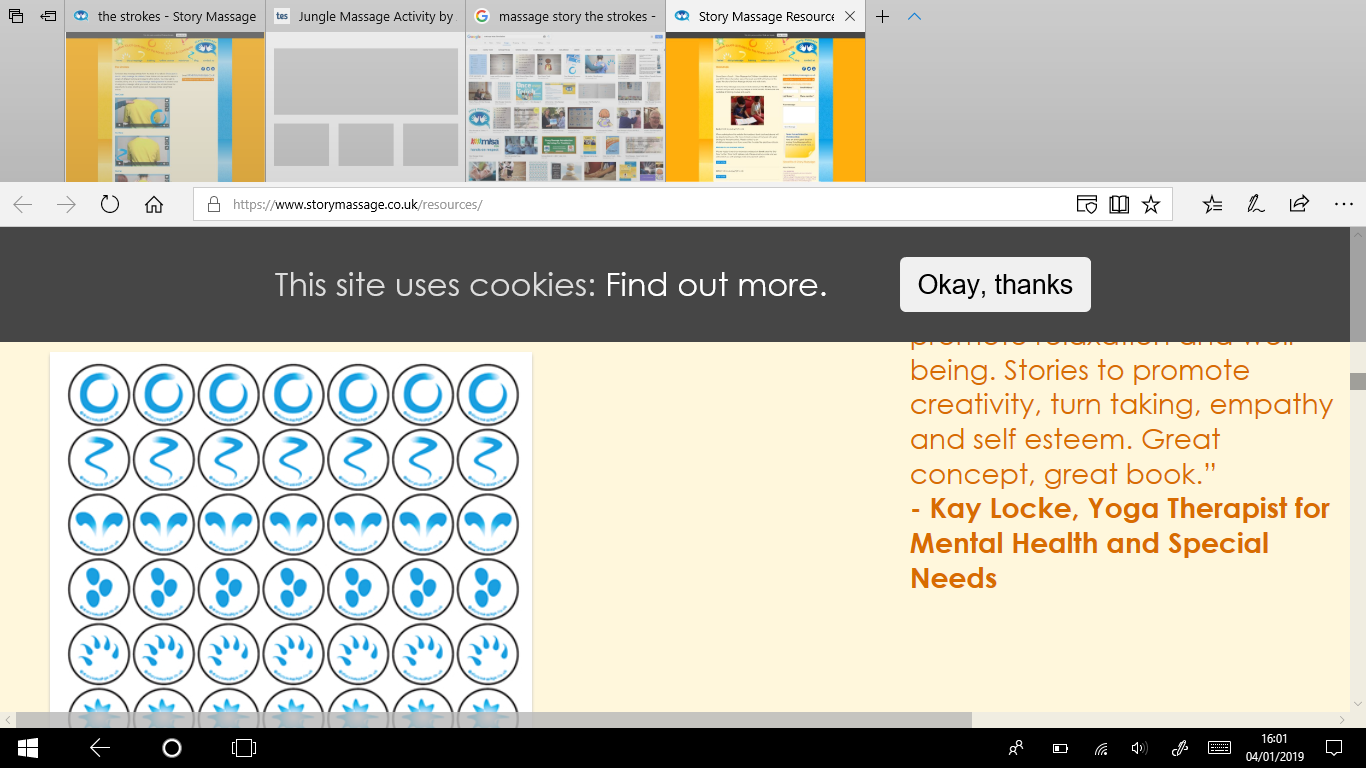 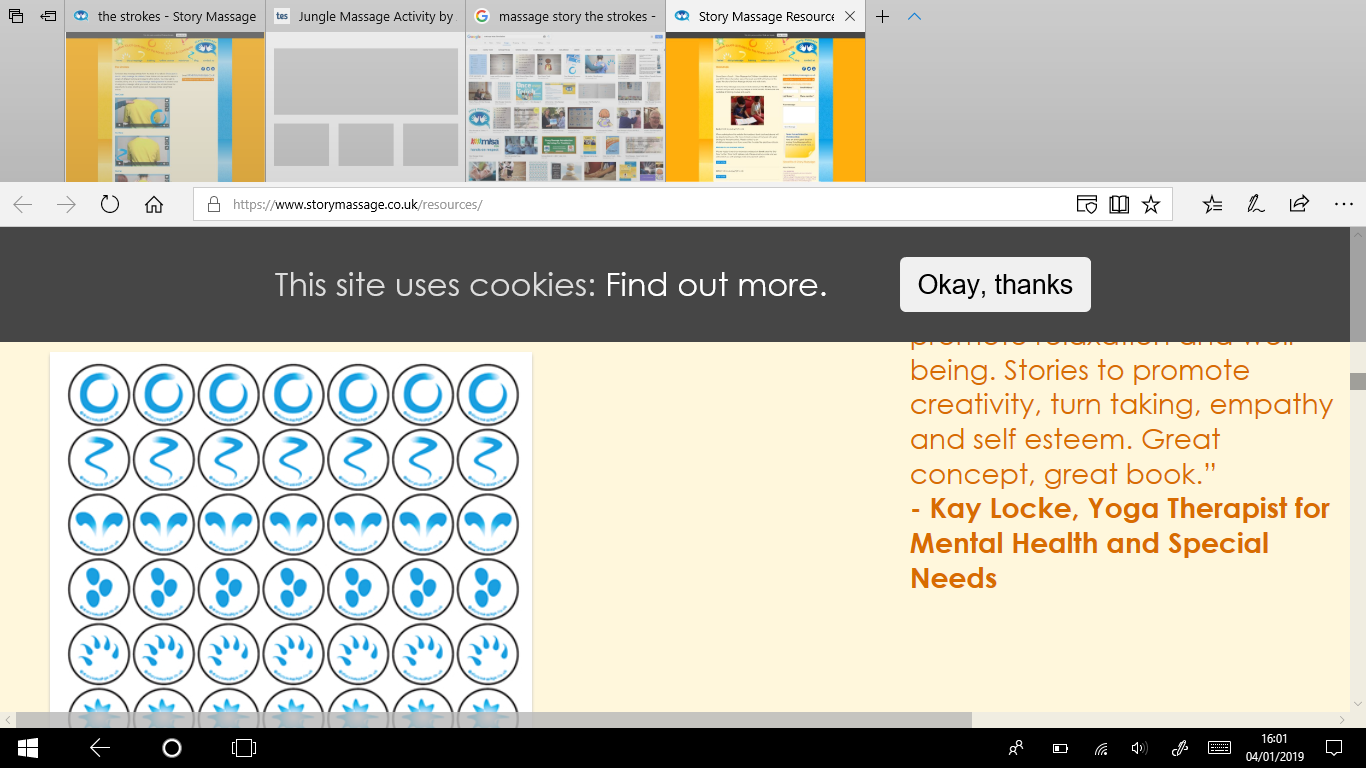 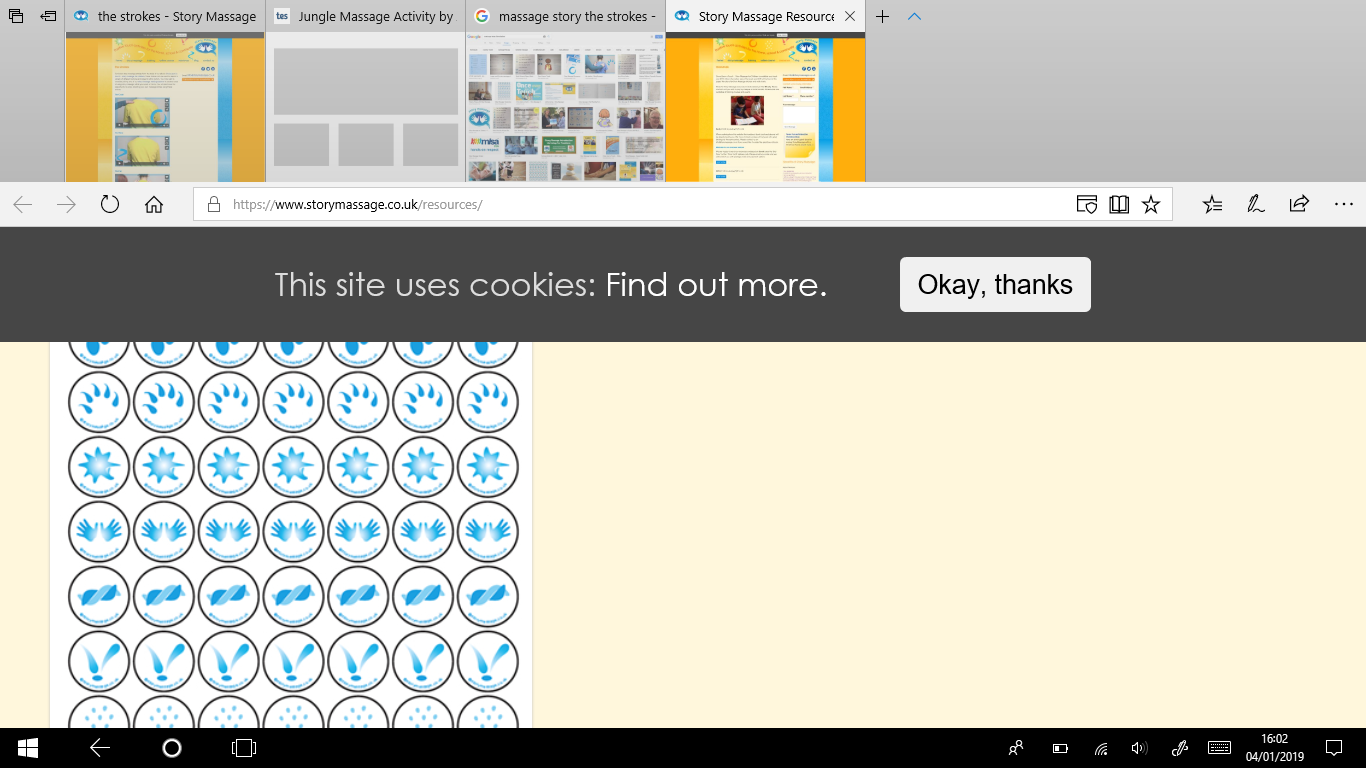 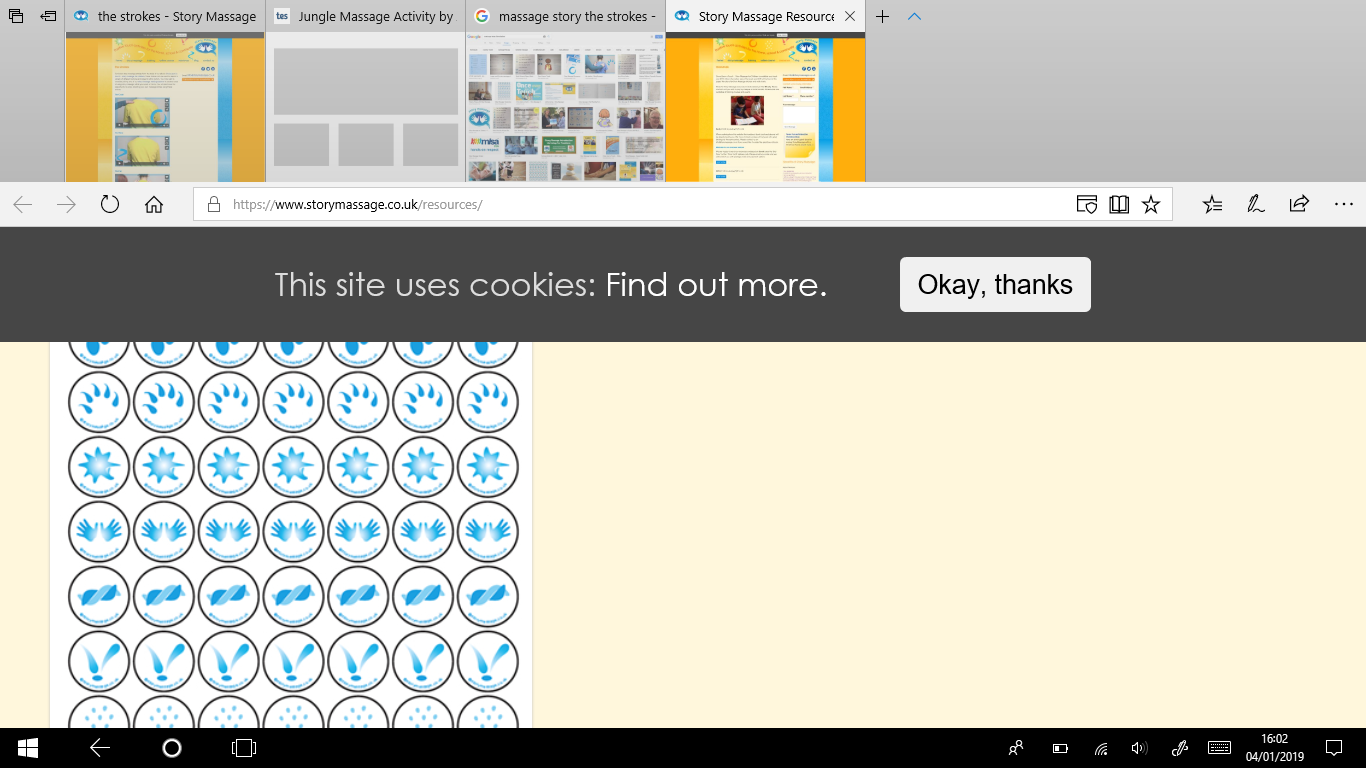 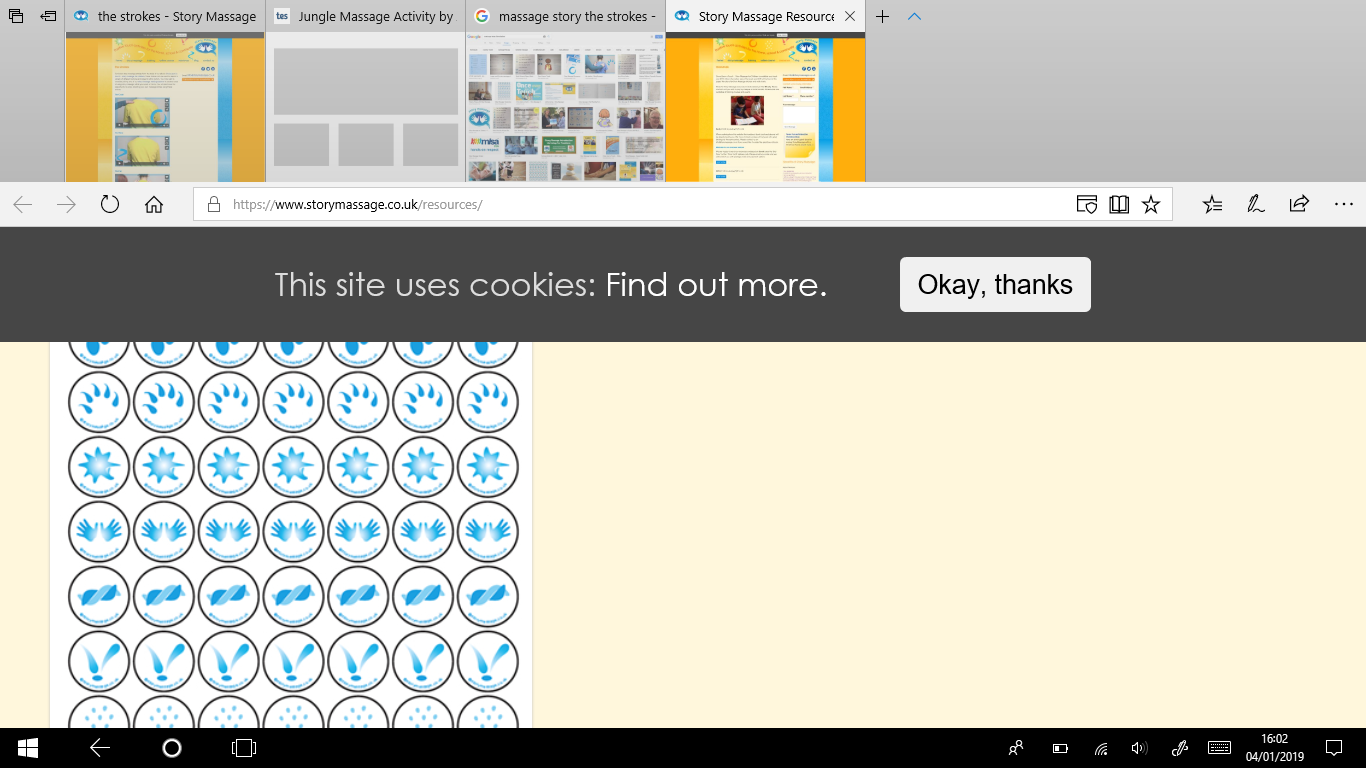 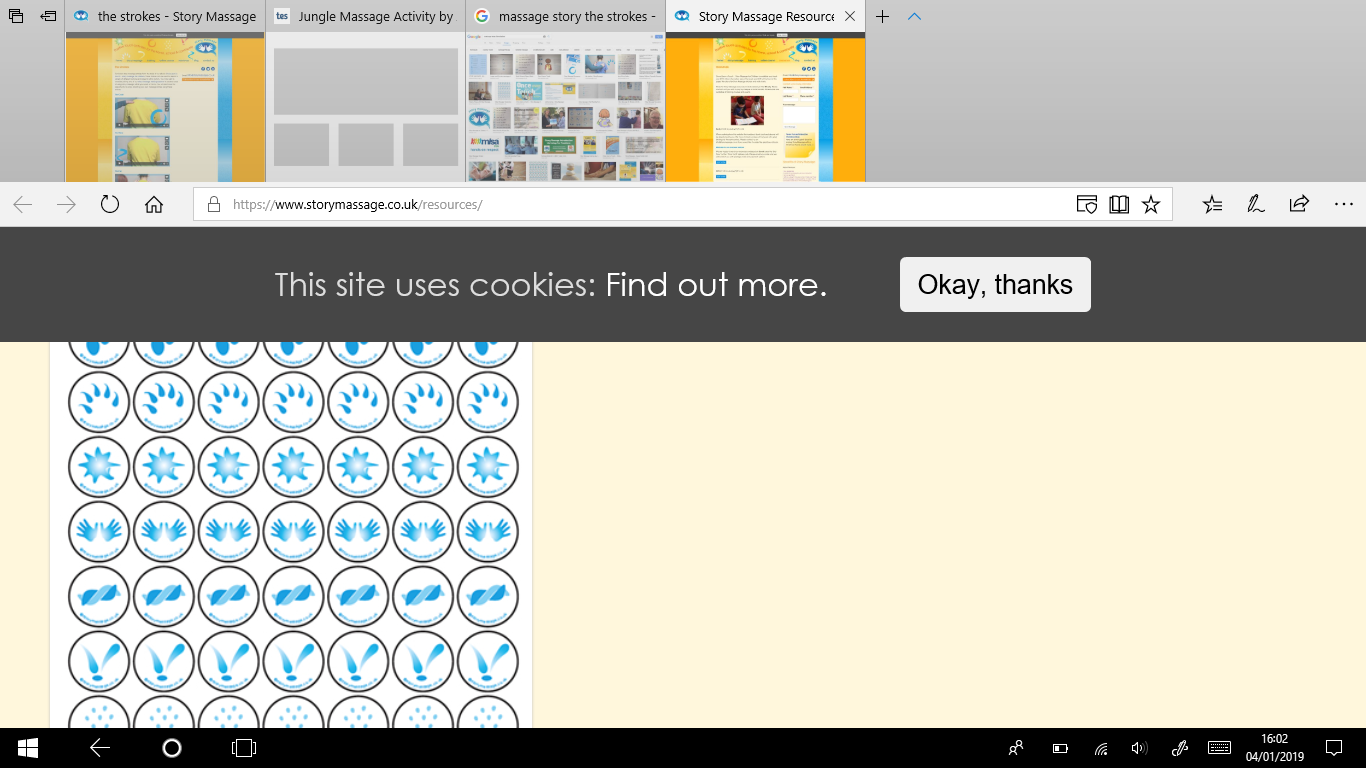